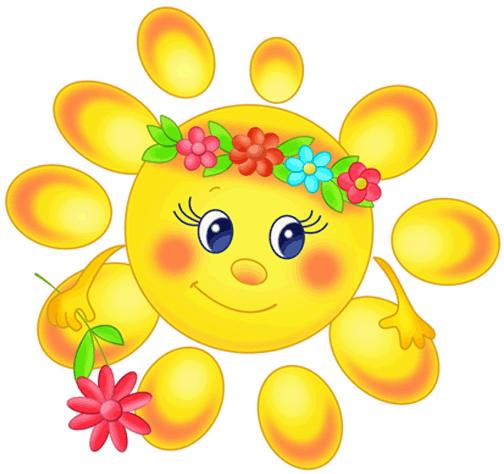 Экологический проект: «Комнатные растения – наши друзья»
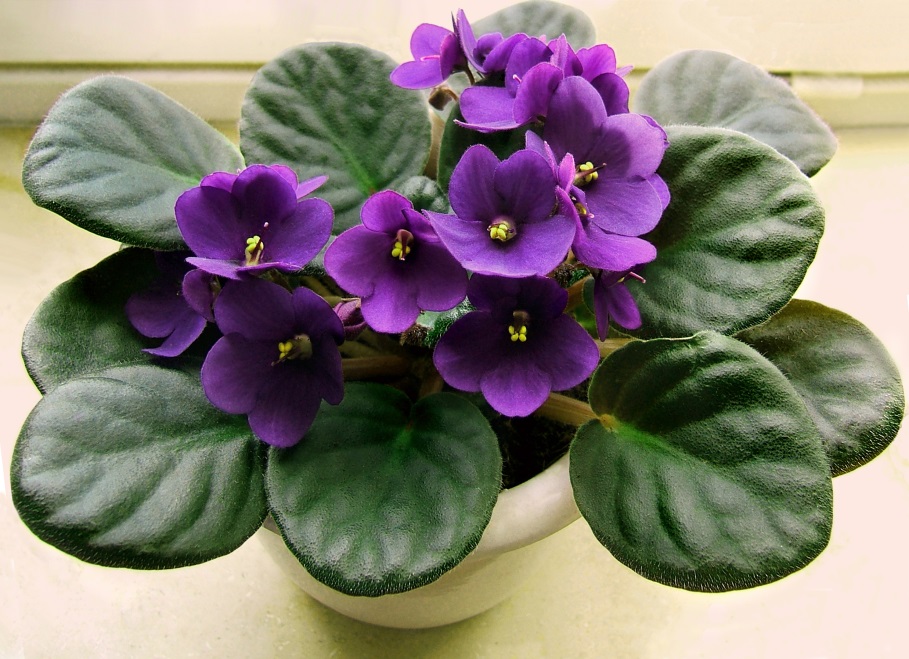 Степина Валентина Вячеславовна
Воспитатель МДОУ детский сад№2 «Светлячок»
п. Рамешки, Тверской области            2018г.
Паспорт проекта
Участники проекта: воспитатели, дети первой младшей группы.Продолжительность проекта: краткосрочный.Цель: Формирование интереса детей к комнатным растениям.Задачи:- формировать представление детей о необходимости света, тепла, влаги, почвы для растений;- формировать первоначальные навыки ухода за растениями;
- развивать любознательность и познавательную активность;- воспитывать любовь и бережное отношение к растениям
Планируемый результат: дети будут знать 3-4 комнатных растений, называть их части (корень, стебель, лист, цветок); научатся ухаживать за растениями и познакомятся с условиями их содержания; дети научатся бережно относится к растениям.
Содержание проекта:-социально-коммуникативное развитие(Игровая деятельность);-художественно-эстетическое развитие(продуктивная деятельность);-познавательная развитие(беседы , наблюдения, труд);-речевое развитие(художественная литература).
Игровая деятельность                 
Дидактические игры:
 «Что необходимо растению для роста?»,
 «Что изменилось», 
«Найди такой же»,
 «Собери цветок».
:
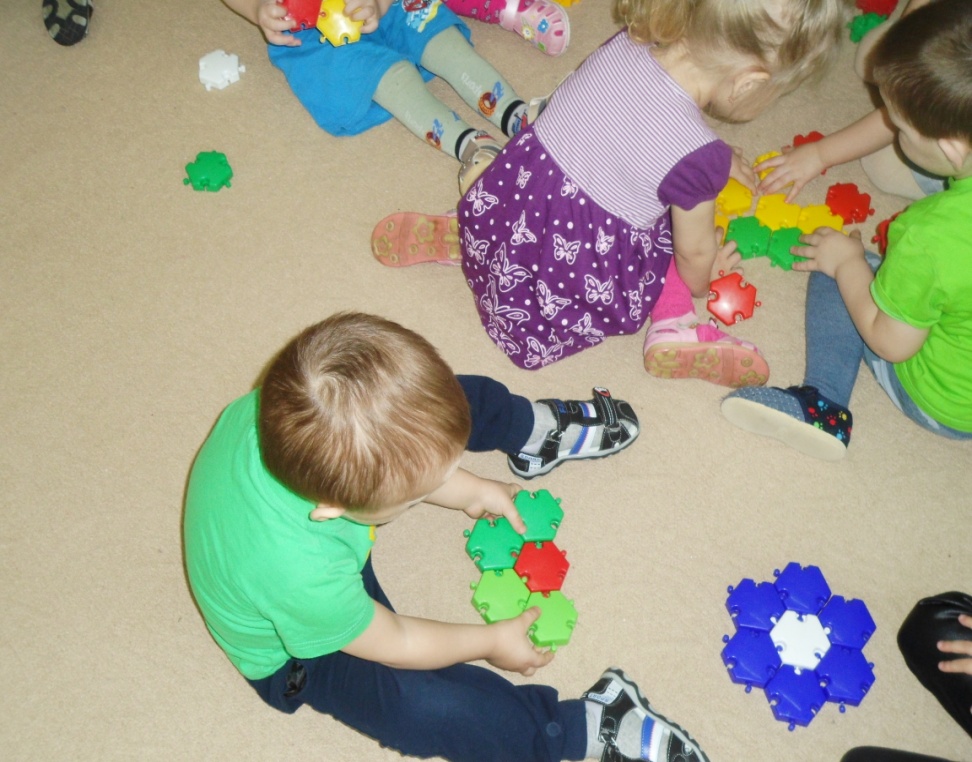 Пальчиковая игра : «Цветок»Я цветочек поливал,Мой цветочек подрастал.Он расцвел 8 марта ,Лучше маме нет подарка .
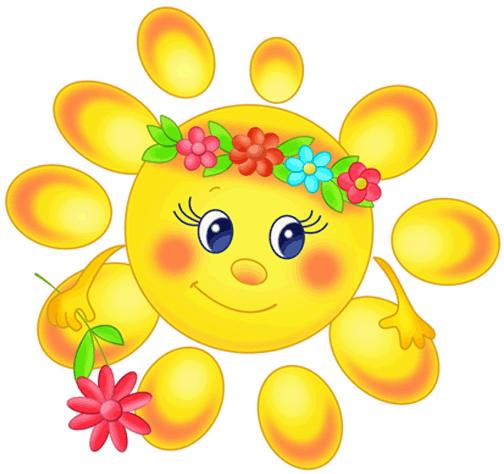 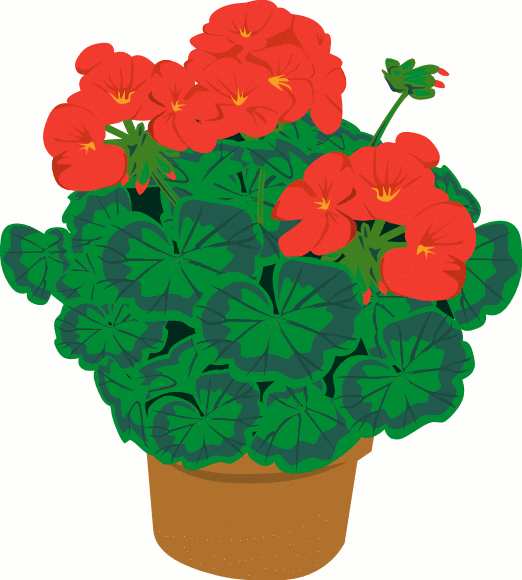 Беседа: «Строение комнатного растения»Цель:Познакомить детей ,что у растения есть листья, цветочки, стебель.
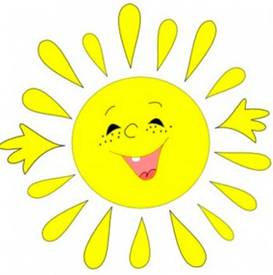 Рассматривание иллюстраций «Цветы»
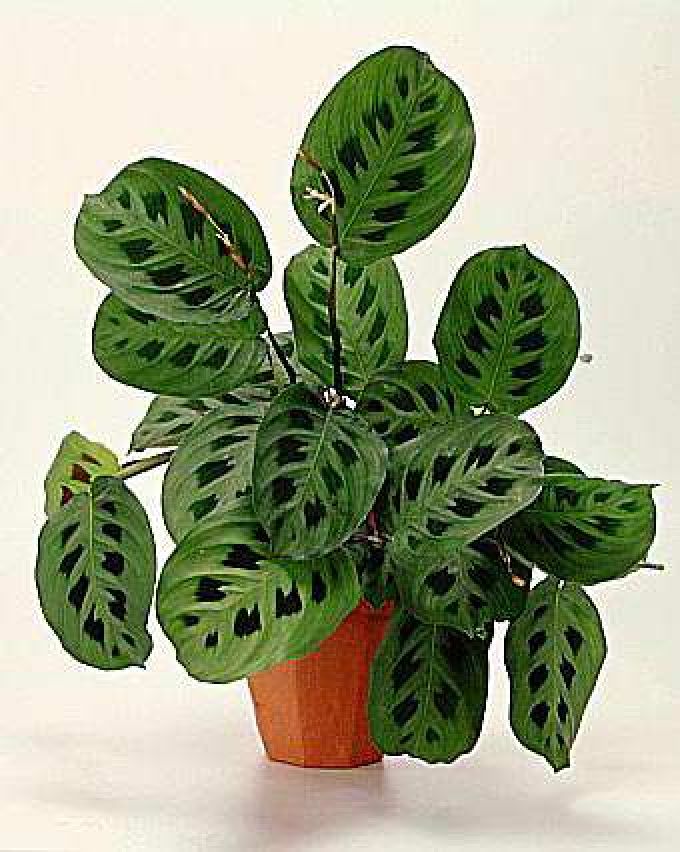 Чтение художественной литературыЕ. Благинина «Огонёк»
Хрустит за окошком морозный денёк,
Стоит на окошке цветок – огонёк!
Малиновым цветом цветут лепестки,
Как будто и вправду горят огоньки.
Его поливаю, его берегу.
Его подарить никому не могу!
Уж очень он ярок, уж очень хорош,
Уж очень на мамину сказку похож!
Продуктивная деятельностьРисование цветов.
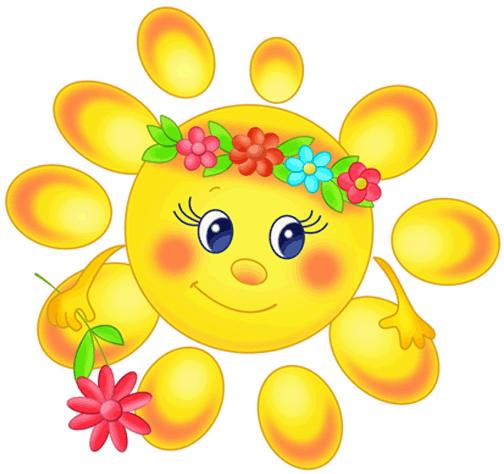 Рисование пальчиками: «Цветок огонёк»
Трудовая деятельность:
« Уходом за комнатными растениями»
Цель:Познакомить детей со способом ухода за комнатными растениями –поливом, предметами для работы. Показать, как нужно правильно поливать растения ,протирать пыль на листьях, рыхлить землю
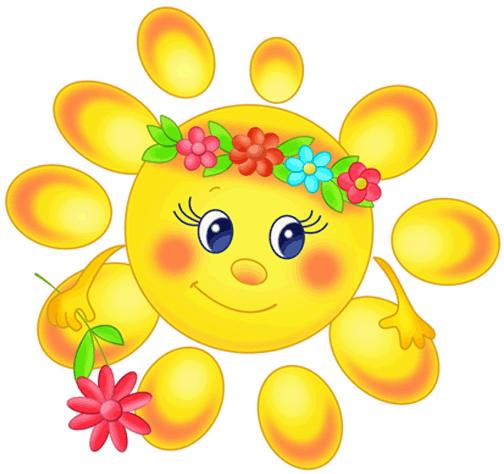 Катя леечку взяла, 
Все цветочки полила
Пусть попьют водички
Цветочки – невелички.
Мягкой тряпочкой листочки
Протирала Олечка.
Пыль дышать мешает 
Поры закрывает.
Порыхлим цветочки,
Чтоб росли листочки.
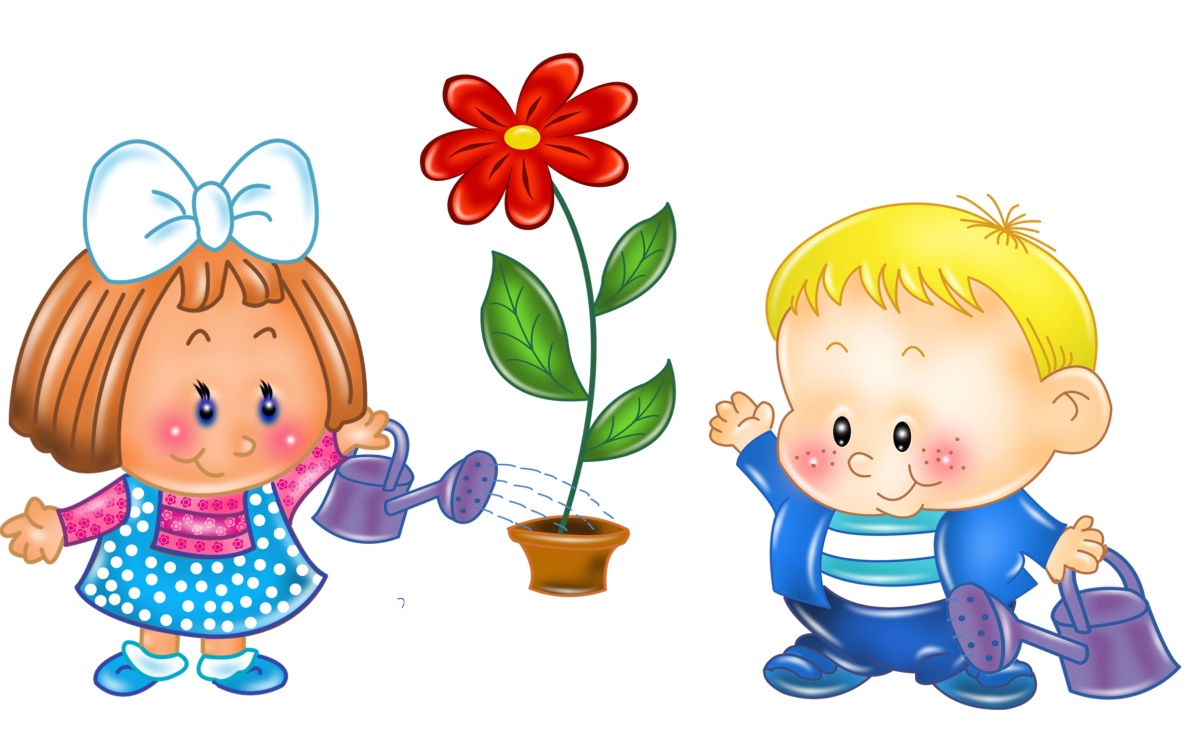 Итоговое мероприятие.Непоредственно-образовательная деятельность: «Посадка комнатного растения »цель:Воспитывать желание посадить комнатное растение и ухаживать за ним,наблюдать за его ростом
Спасибо за внимание!!!
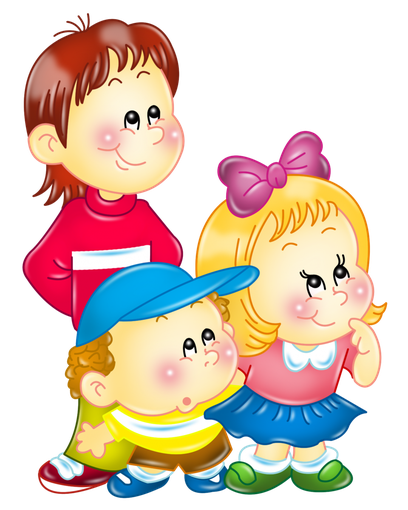 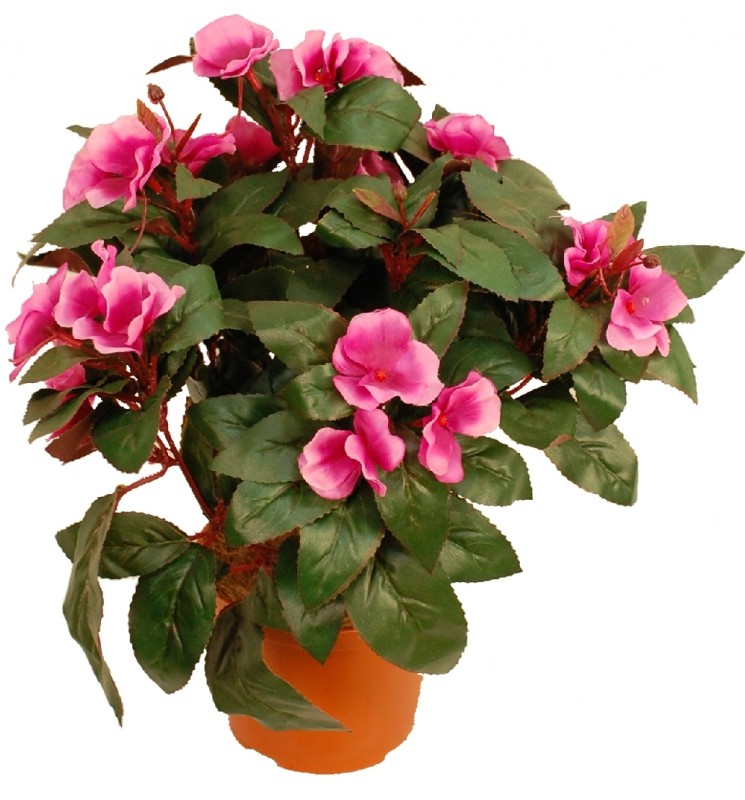 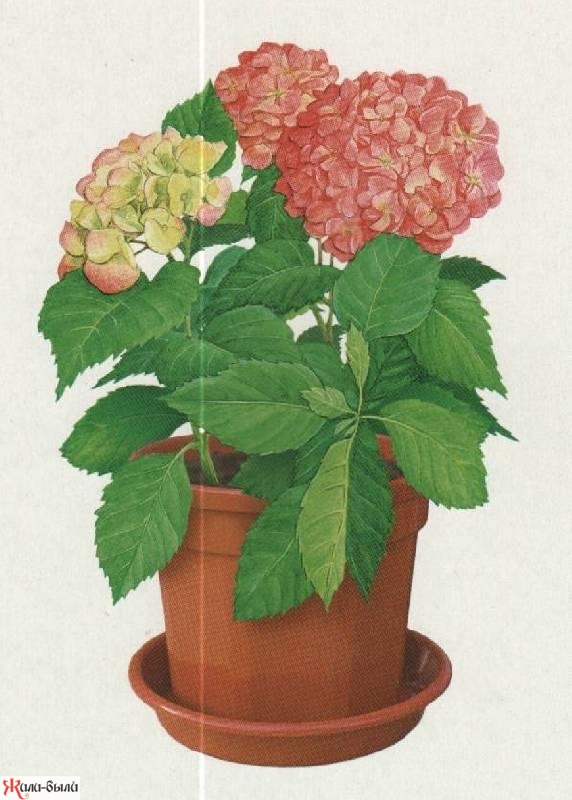